Сергеева Елена
9 «а» класс
МБОУ СОШ №15
Я В ШКОЛЕ
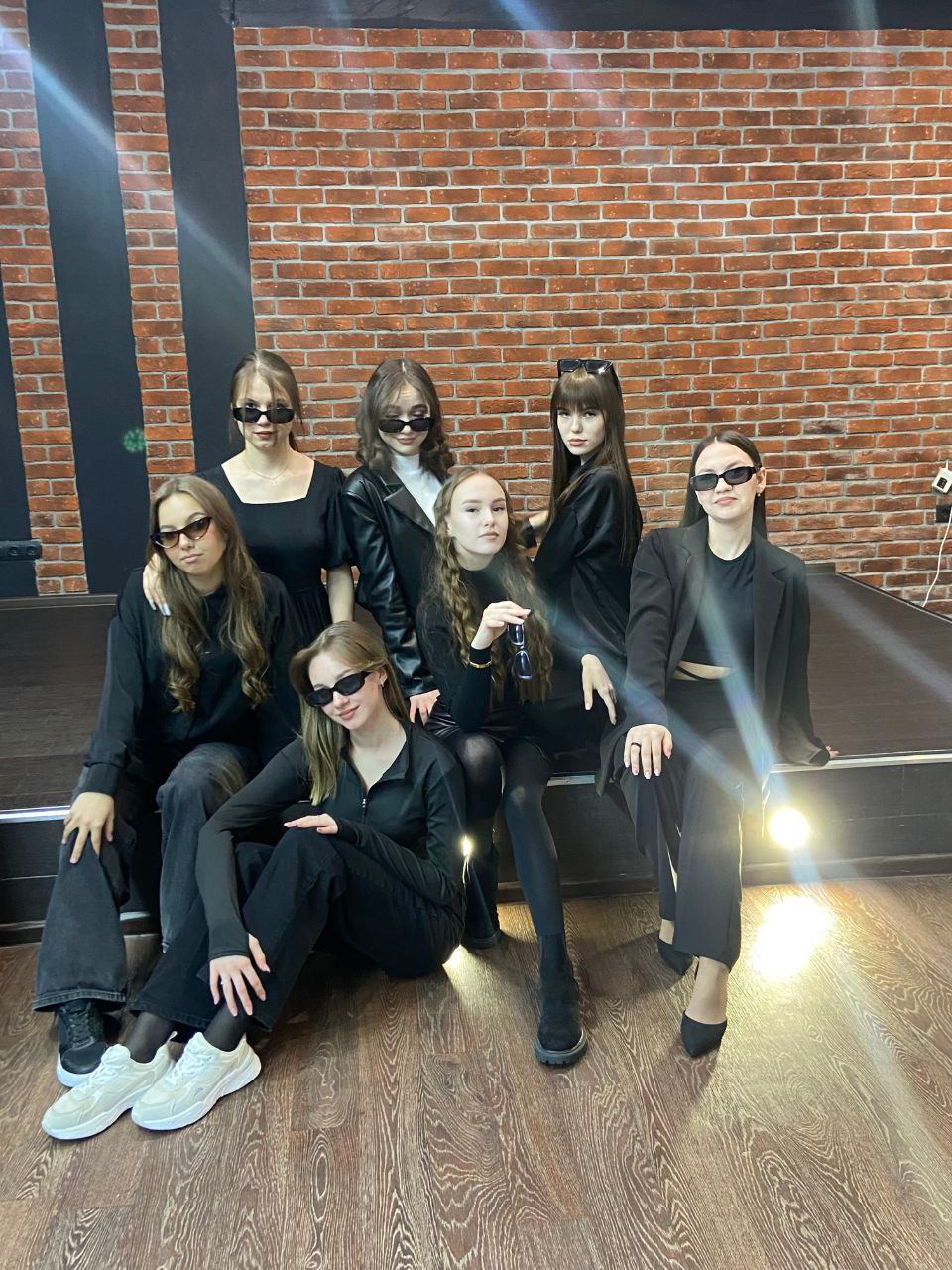 Я являюсь волонтером с 7 класса, учусь 9 лет на «отлично», а также участвую в различных олимпиадах и часто занимаю призовые места
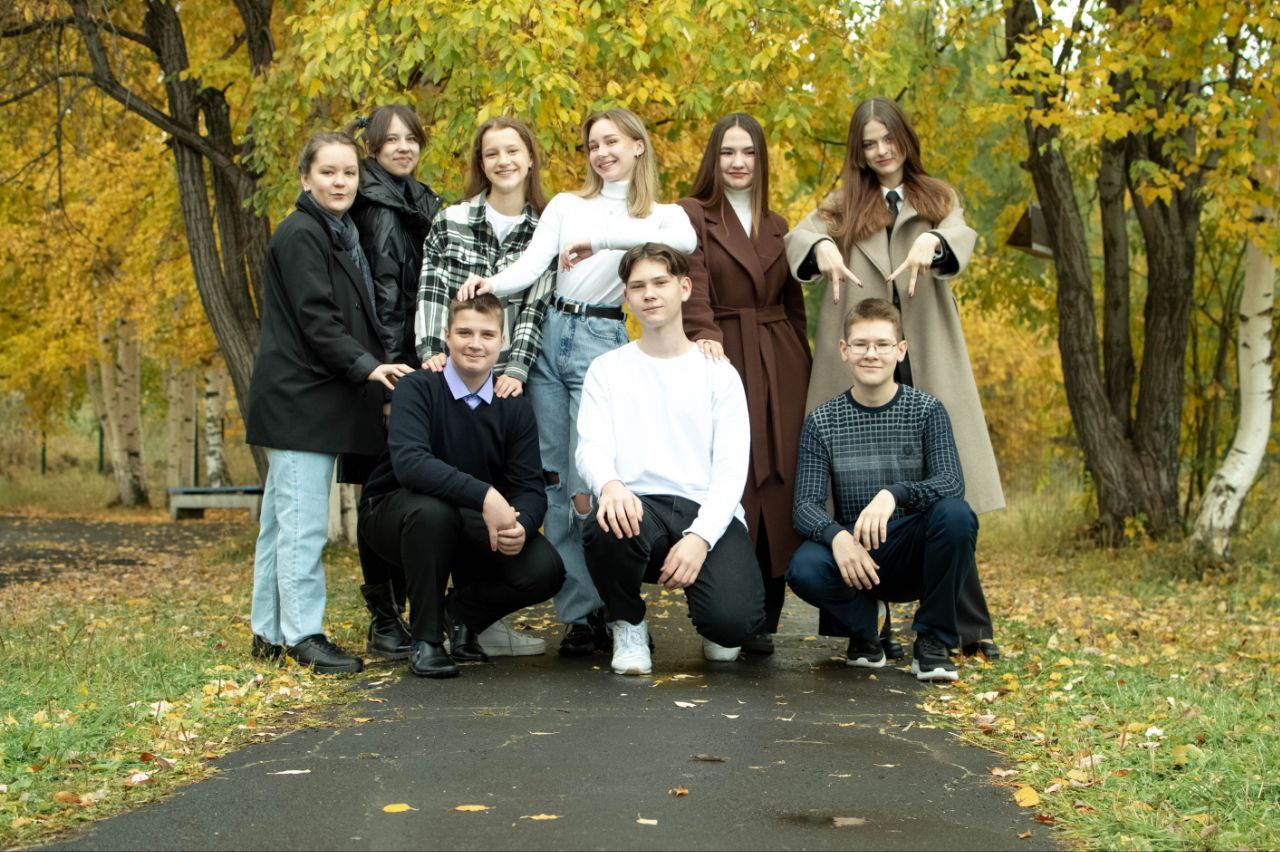 МОИ ХОББИ
Я занимаюсь танцами с 6 лет и сейчас помогаю своему хореографу в обучении младших групп
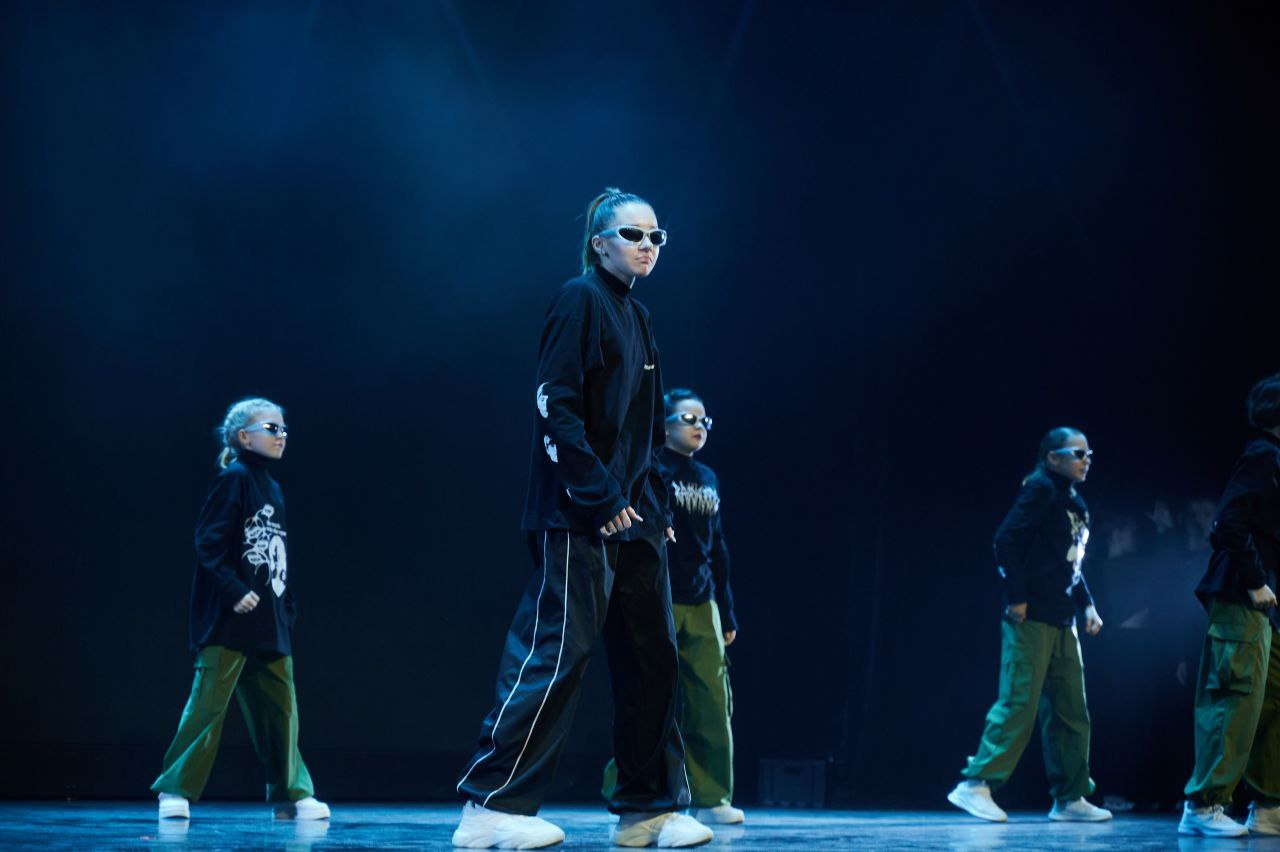 Я активно учу немецкий и английский языки и имею международный сертификат по немецкому на уровень В1
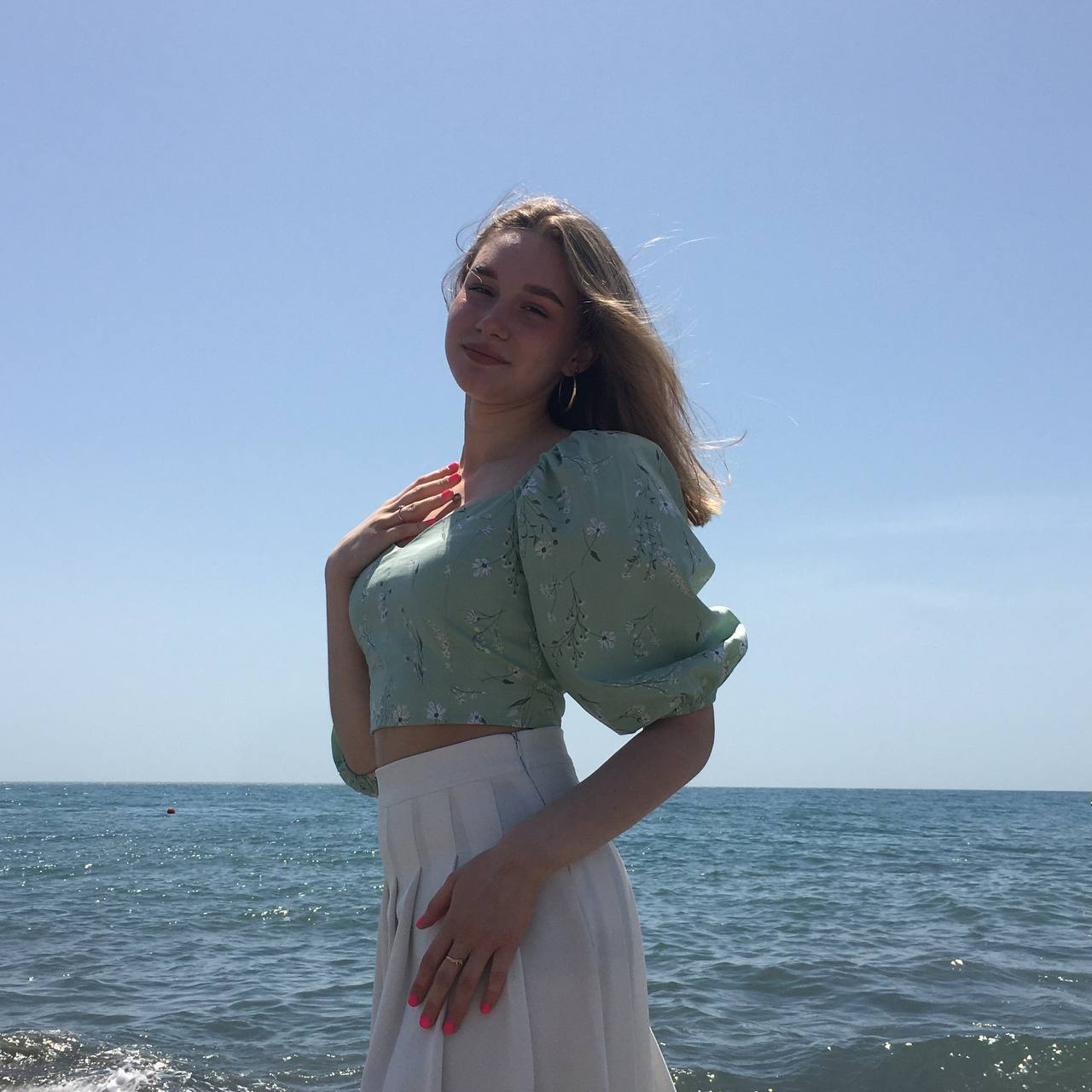 Я прошла обучение на мастера-бровиста и у меня уже есть несколько постоянных клиентов
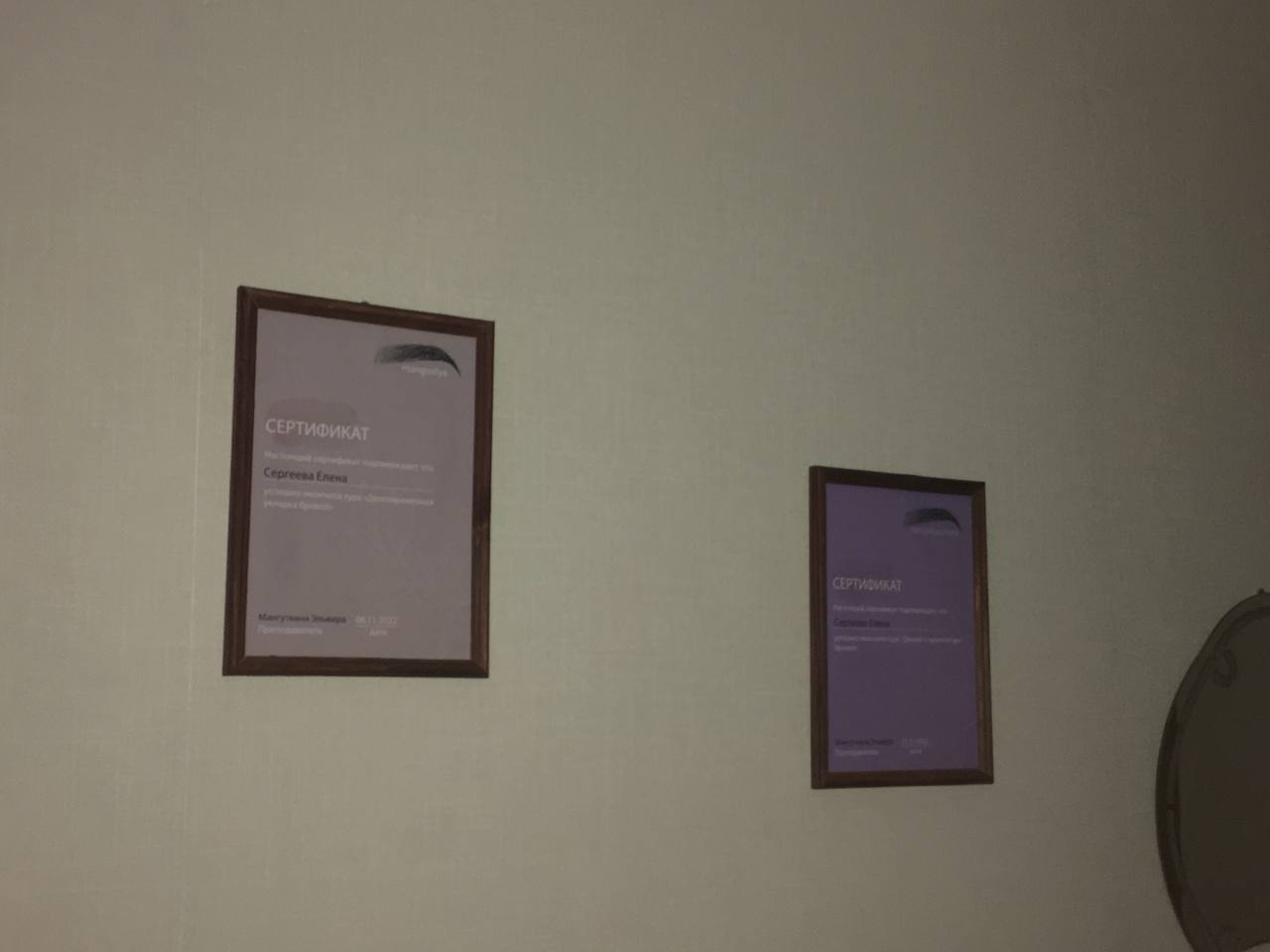 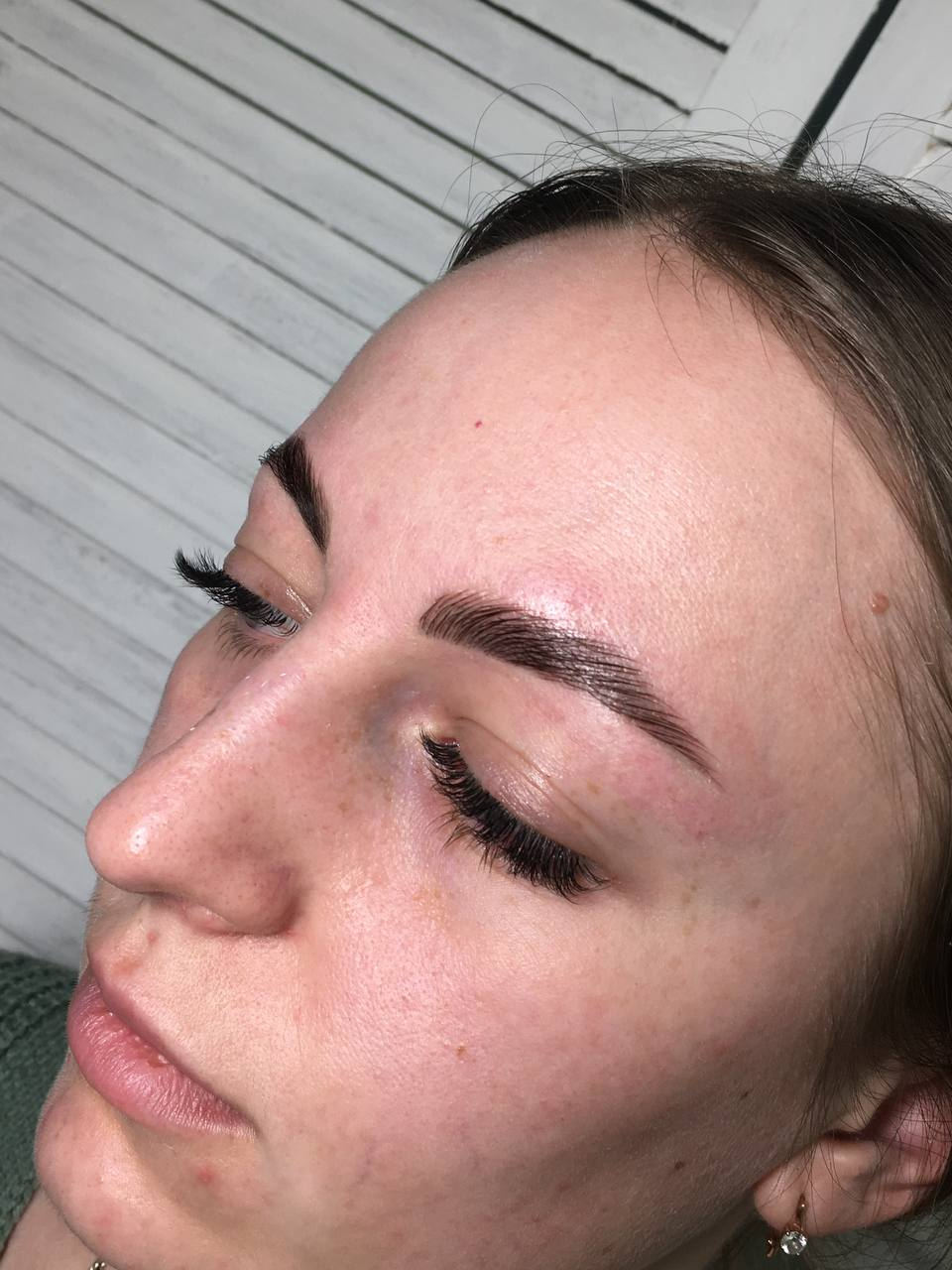 Я окончила художественную школу №2 на 4 и 5
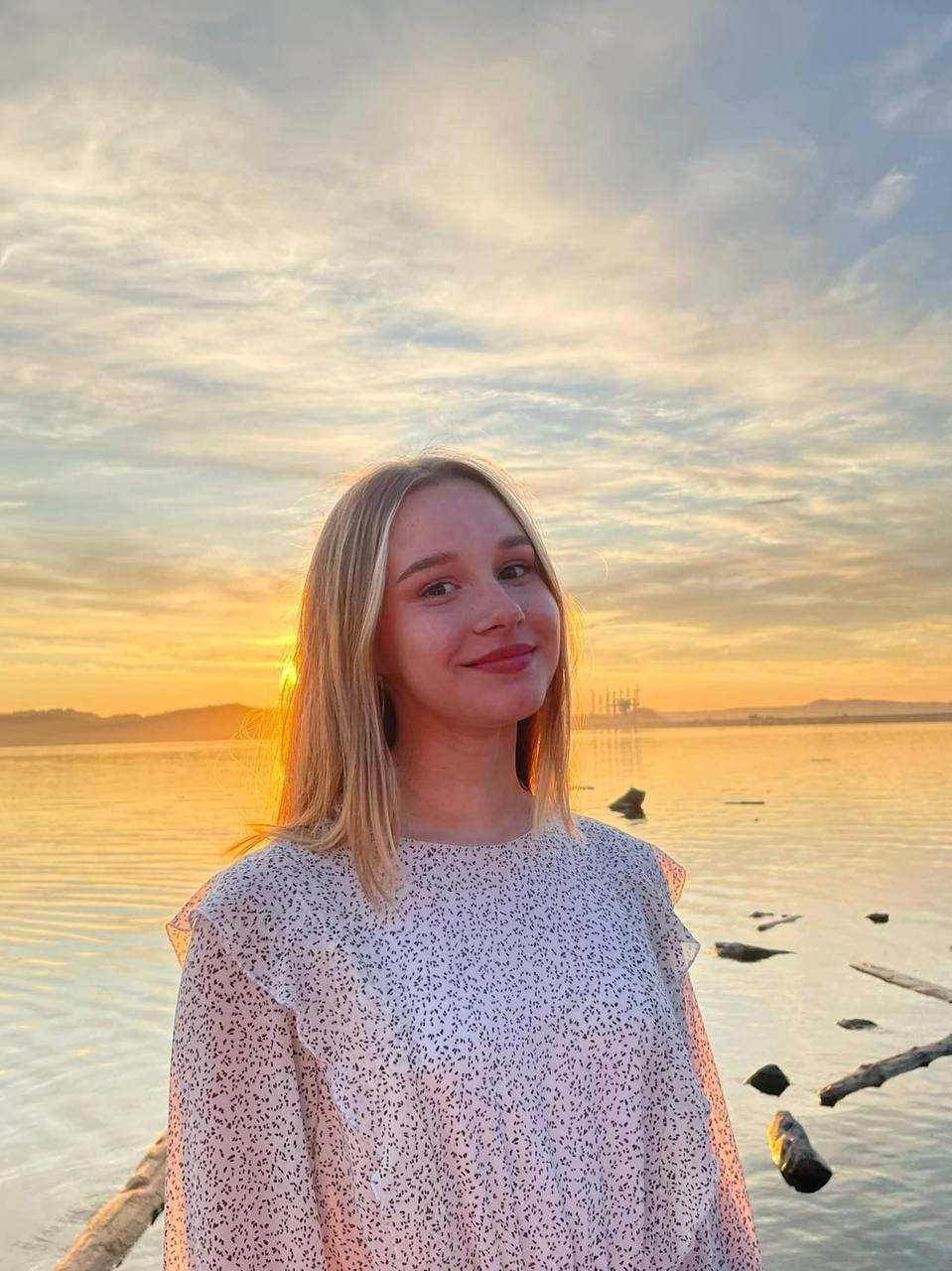 ПОЧЕМУ ИМЕННО Я?
Несмотря на то, что я впервые принимаю участие в таких больших проектах, у меня достаточно амбиций для победы. Я коммуникабельная, терпеливая, целеустремлённая, трудолюбивая, решительная, рассудительная и жизнерадостная девушка